gsdgsdf
СРПСКИ ЈЕЗИК И КЊИЖЕВНОСТ
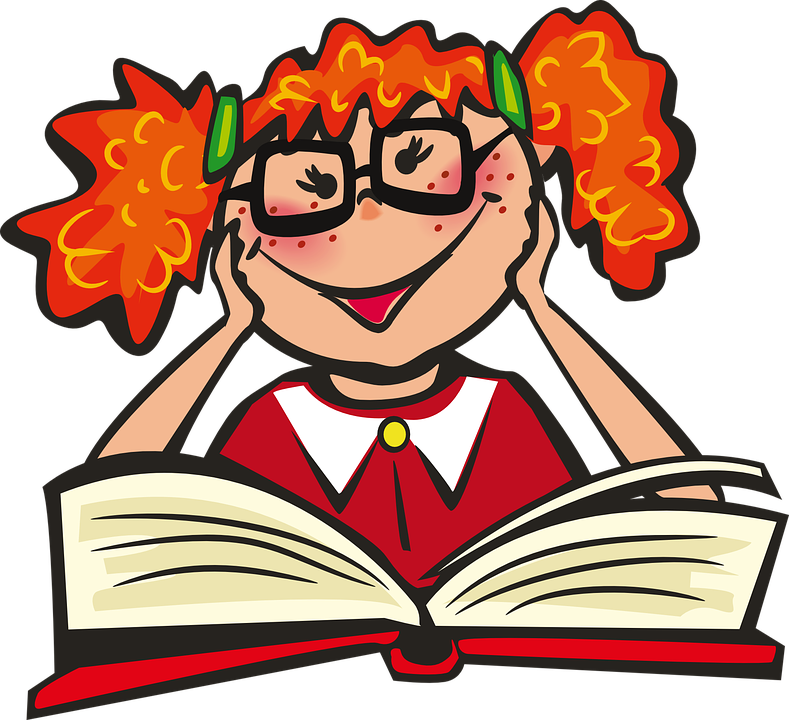 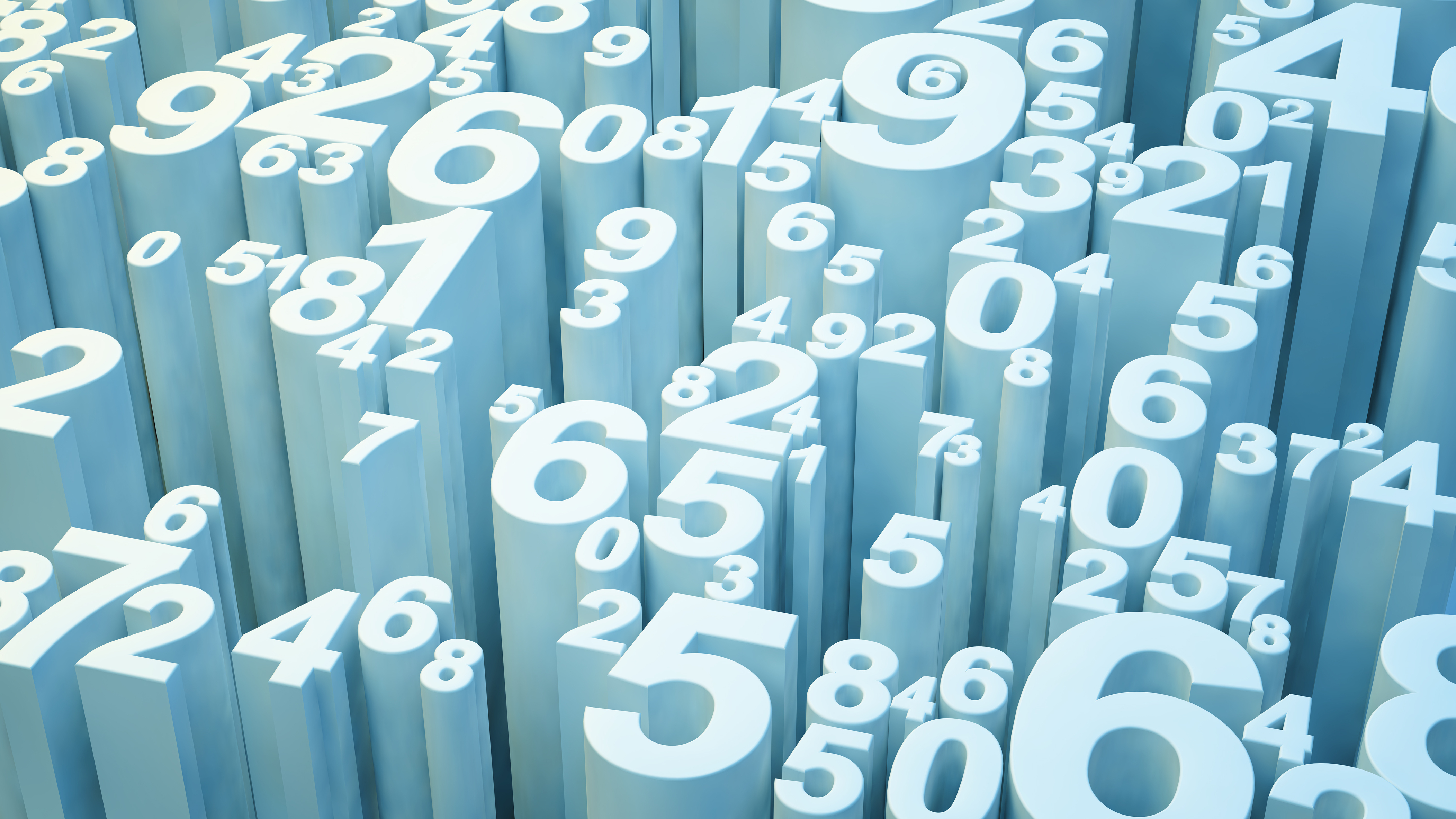 БРОЈНЕ ИМЕНИЦЕ
Да поновимо!
У српском језику постоји десет врста ријечи и дијеле се у двије групе: 
Промјенљиве ријечи:                                    
Именице 
Замјенице
Придјеви 
Бројеви
Глаголи
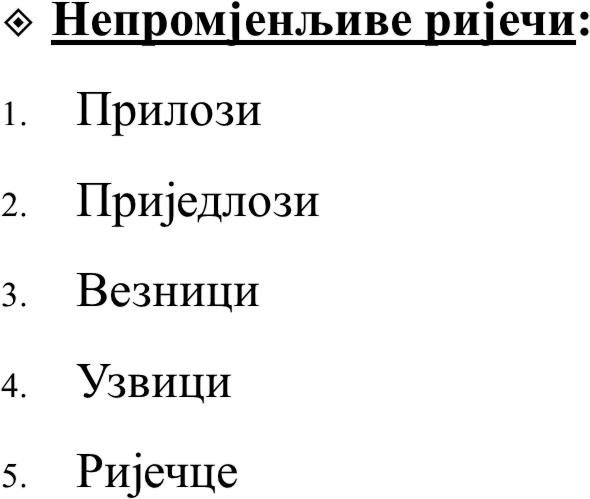 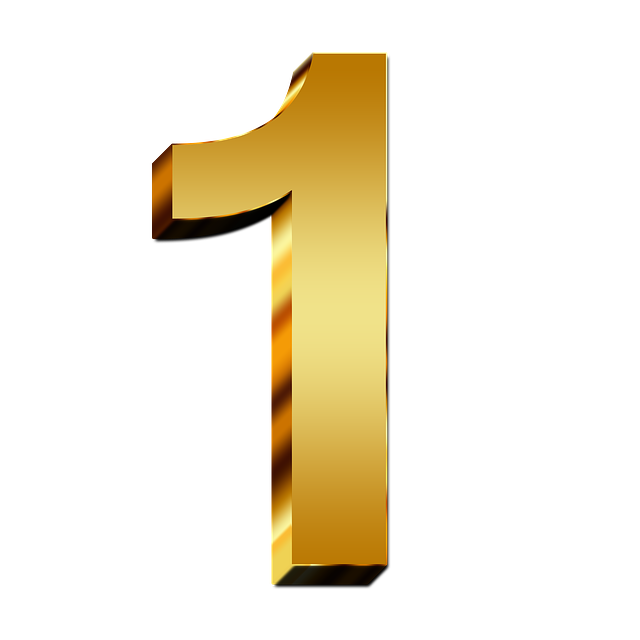 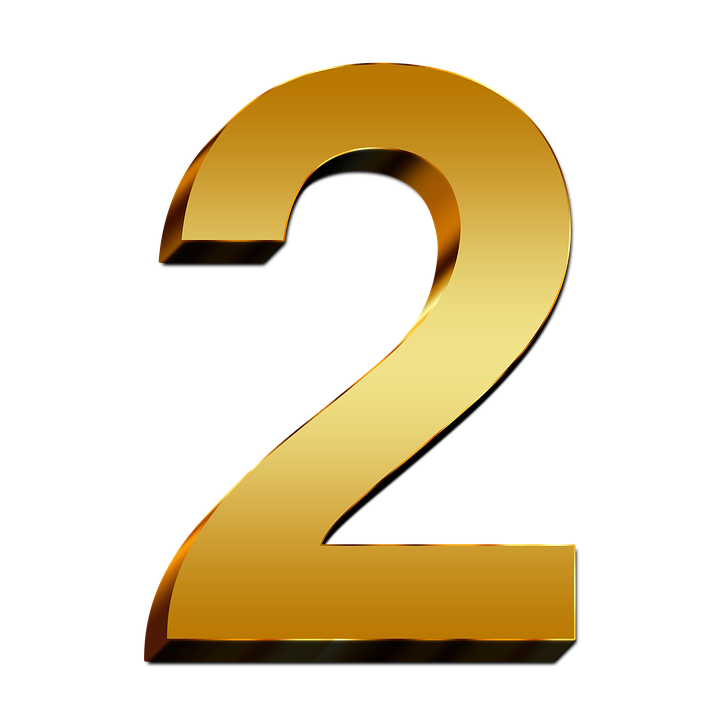 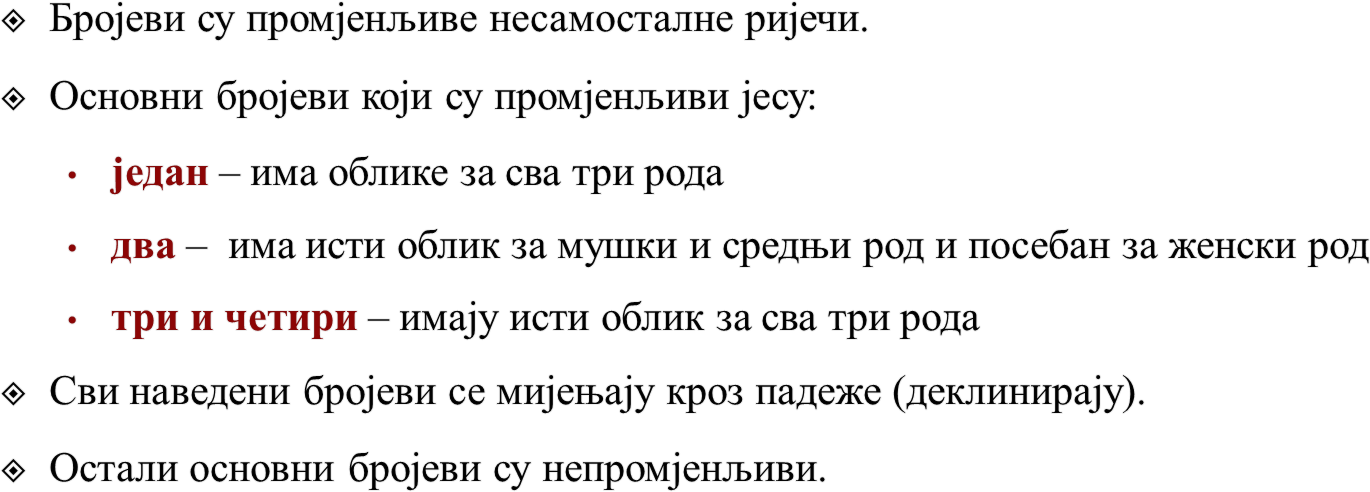 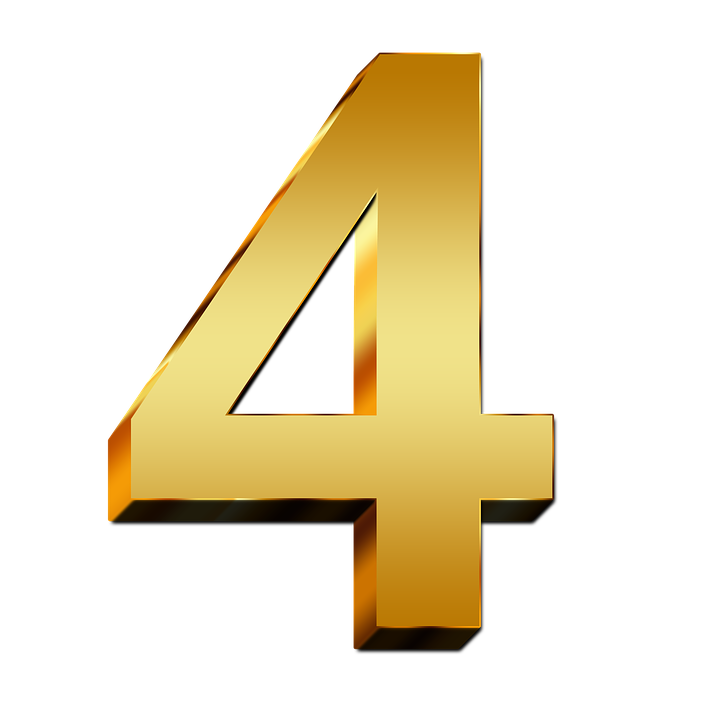 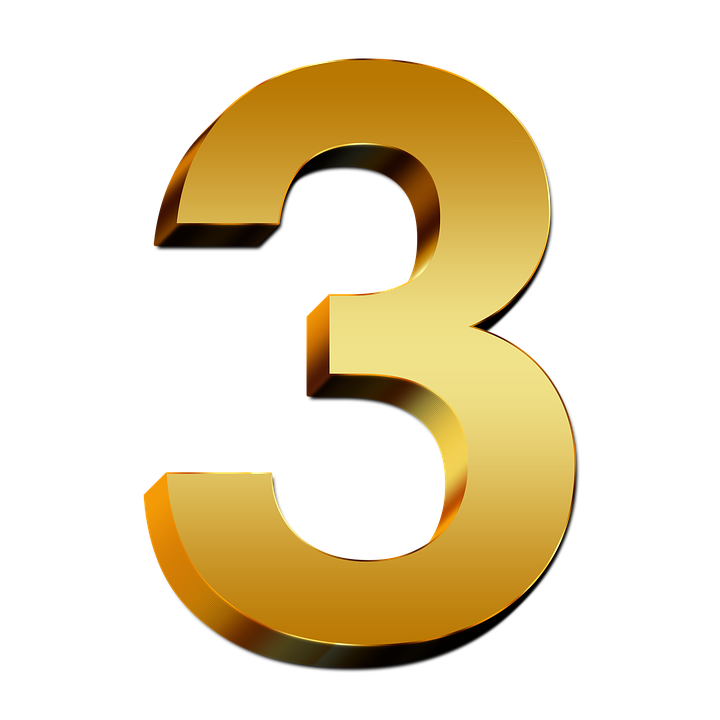 БРОЈНЕ ИМЕНИЦЕ
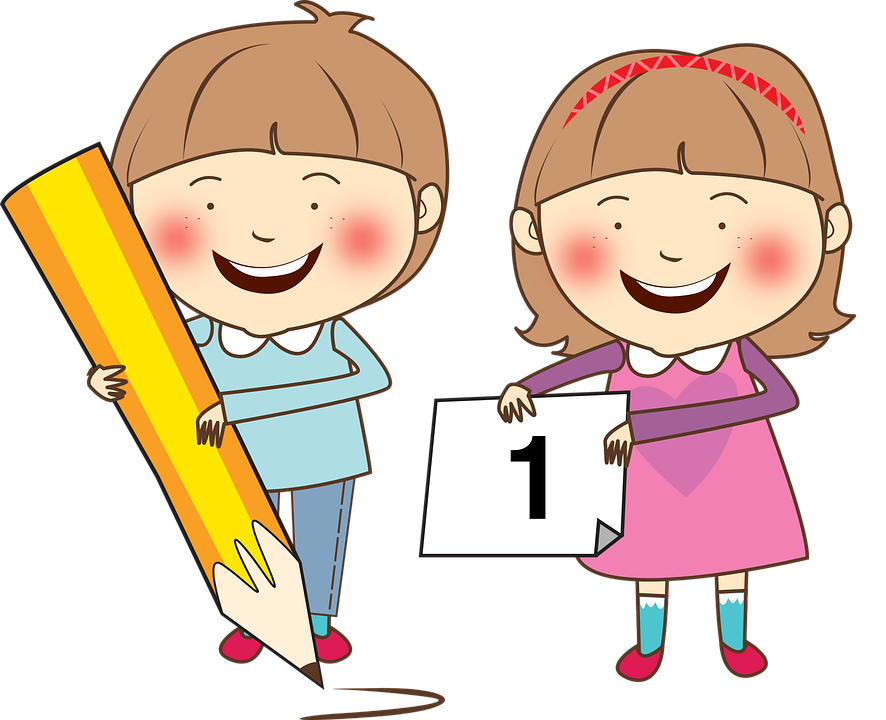 Ријечи којима бројимо, а нису прави бројеви:


По функцији су бројеви, али су по граматичким особинама именице јер могу да се мијењају по падежима:
  ЈЕДНИНА                                                                                МНОЖИНА
Н – ХИЉАДА                                                                                Н – ХИЉАДЕ
Г – ХИЉАДЕ                                                                                 Г – ХИЉАДА 
      Д – ХИЉАДИ                                                                                 Д - ХИЉАДАМА
А – ХИЉАДУ                                                                                 А – ХИЉАДЕ
В – ХИЉАДО                                                                                 В - ХИЉАДЕ
       И – ХИЉАДОМ                                                                             И - ХИЉАДАМА
              Л – (О) ХИЉАДИ                                                                           Л – (О) ХИЉАДАМА
100
1000
1 000 000
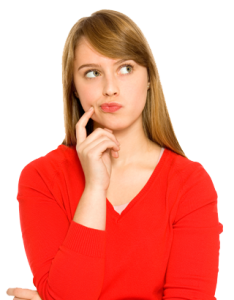 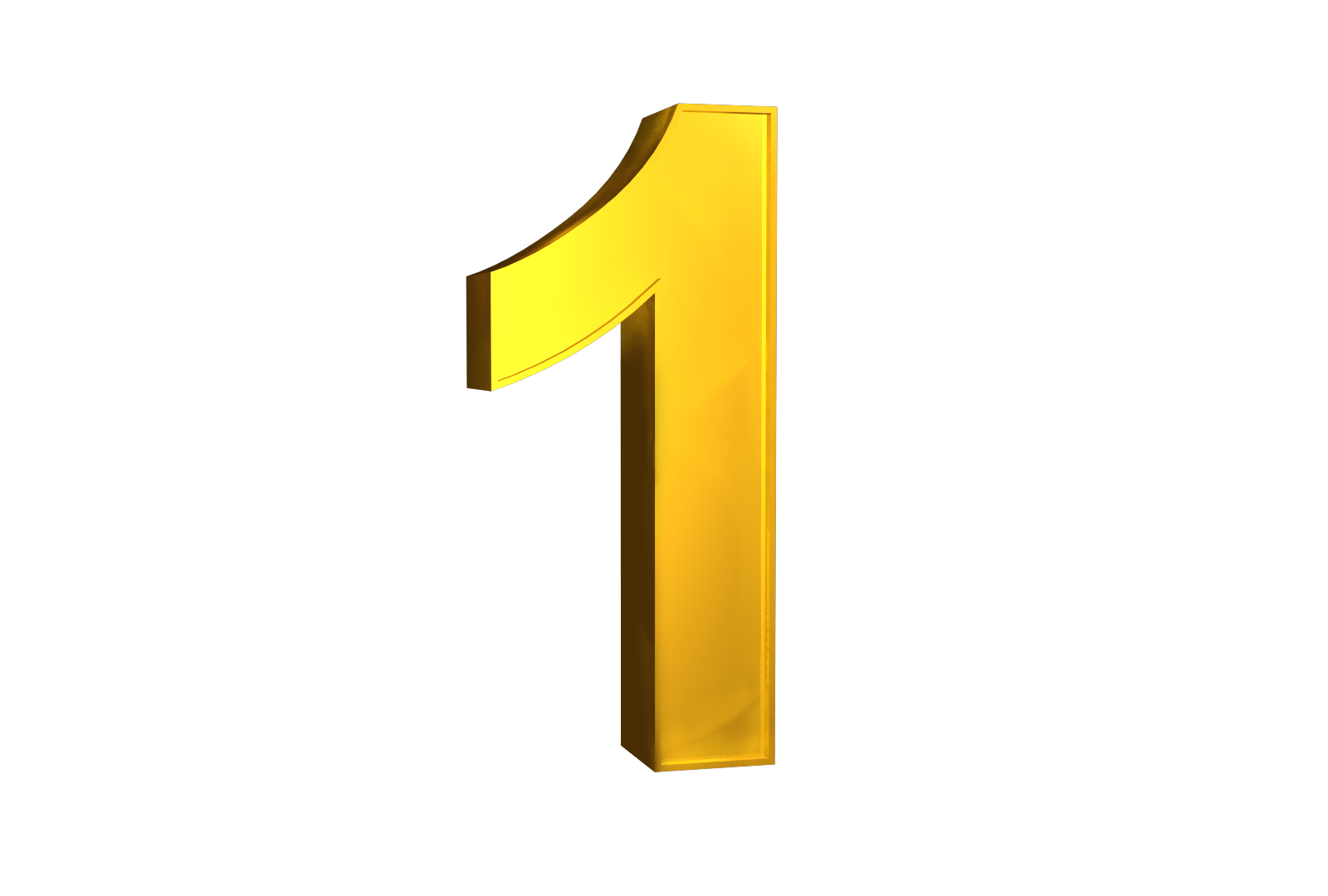 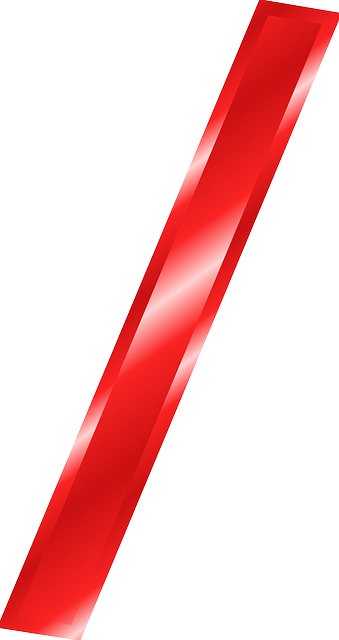 ШЕСТАК – ученик шестог разреда
ШЕСТИЦА – оцјена на факултету
ШЕСТИНА – шести дио нечега
ШЕСТОРКА – скуп од шест лица
ШЕСТОРИЦА – група од шест мушкараца

Ријечи које означавају тачне количине бића и предмета, али нису прави бројеви, називају се БРОЈНЕ ИМЕНИЦЕ.
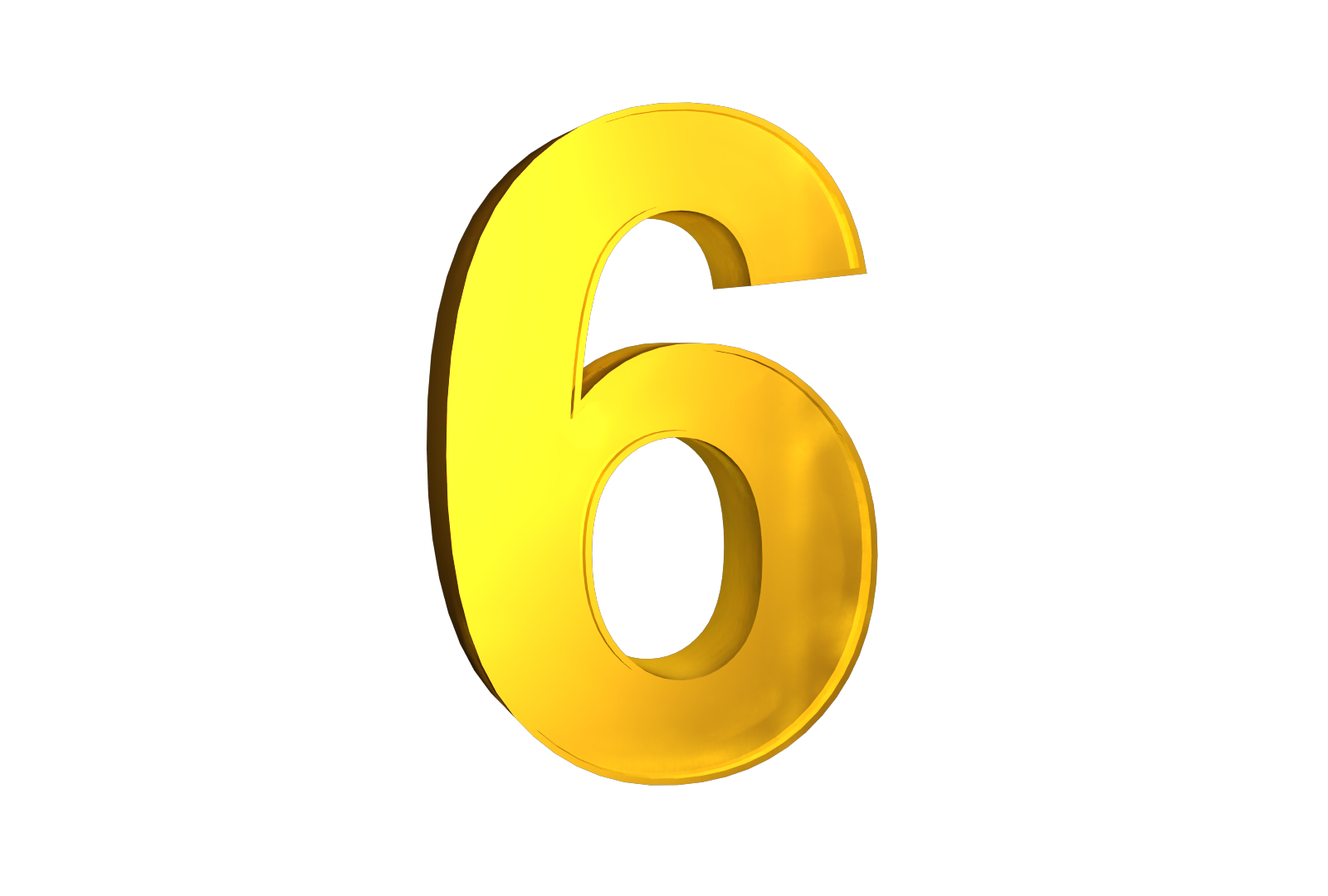 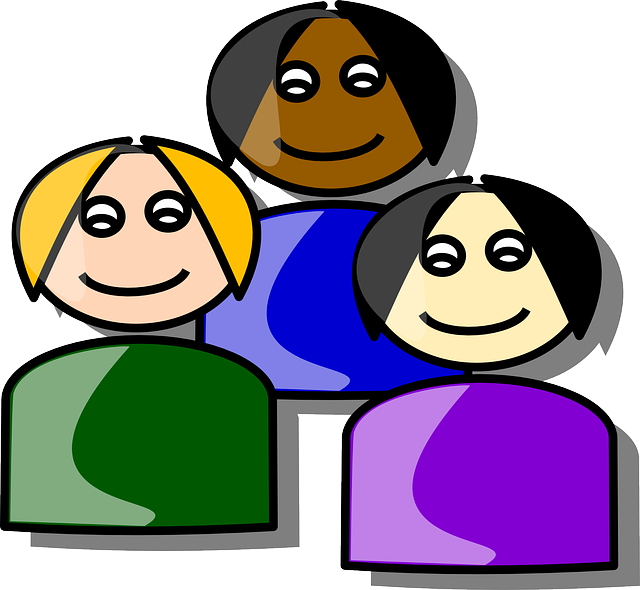 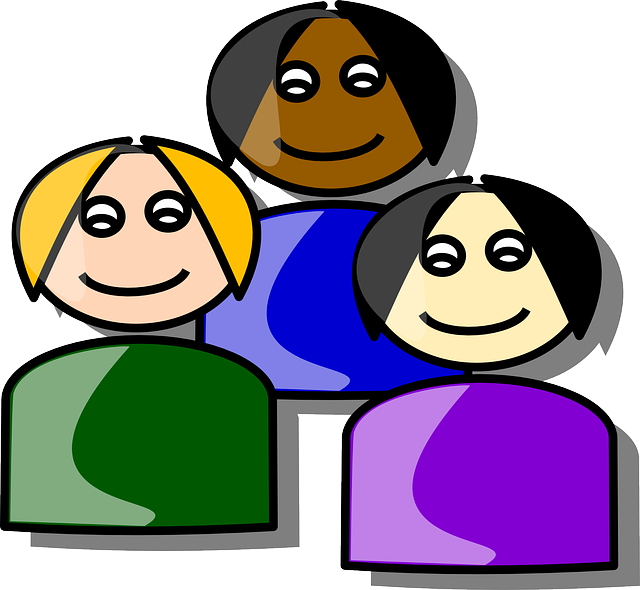 This Photo by Unknown Author is licensed under CC BY-NC
СЛУЖБА (ФУНКЦИЈА) БРОЈЕВА
Сутра радимо четврти писмени задатак.     АТРИБУТ
Један диктира, а двоје пишу.                         СУБЈЕКАТ
Маја је прва.                                                   ДИО ИМЕНСКОГ ПРЕДИКАТА 
                                                                                         (ПРЕДИКАТИВ)
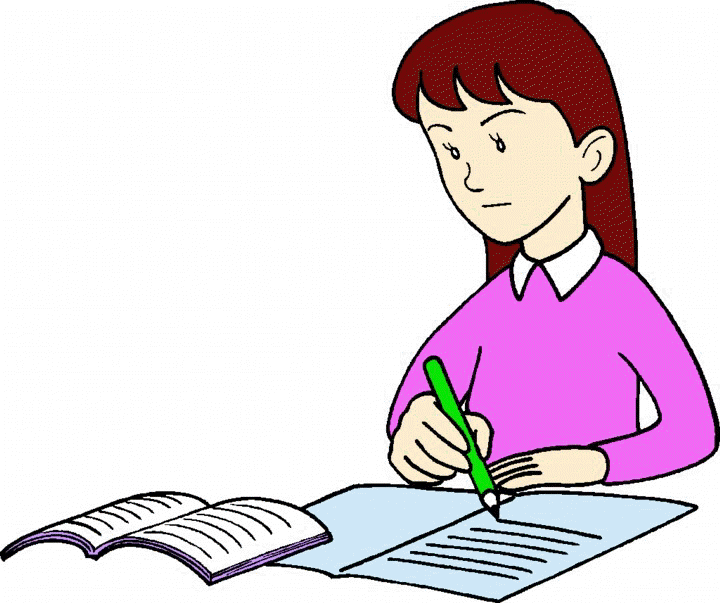 ДОМАЋА ЗАДАЋА
1. Промијени бројну именицу ШЕСТАК кроз падеже и у једнини и у множини!

2. Прецртај ријеч која не припада наведеном низу:
ДВОЈЕ, ПЕТОРО, ШЕСТОРО, СЕДМОРИЦА, ОСМОРО

3. Из наведеног текста издвој бројеве и одреди им врсту:
Други пут сам се заљубила када сам имала седам година. Био је то један дјечак, првак као и ја. У разреду нас је било тридесеторо. Ускоро су ми се свидјела још двојица дјечака.
ХВАЛА НА ПАЖЊИ!